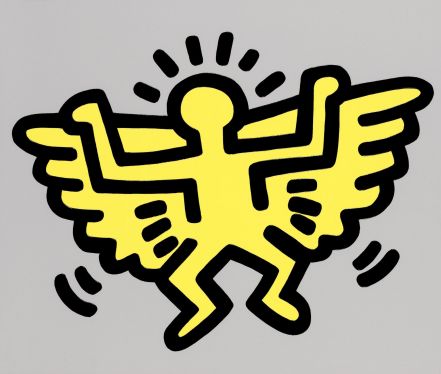 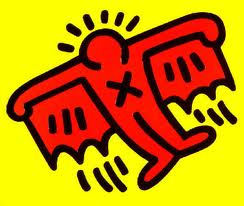 Business Ethics for Pharma and Device Companies
Marc Le Menestrel, PhD
Associate Professor, University Pompeu Fabra (Barcelona, Spain)
Visiting Professor of Ethics, INSEAD (Fontainebleau, France)
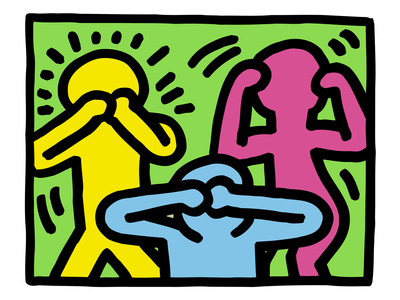 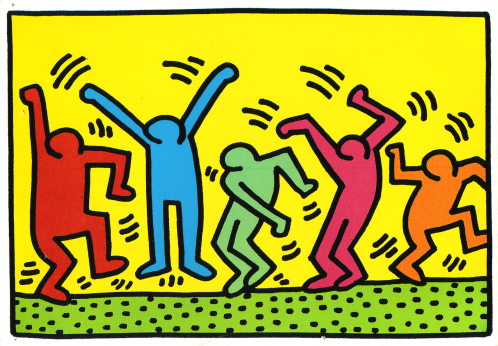 Seventh International Pharmaceutical Compliance Congress
Madrid – May 2013
Structure of content
Acting with/without ethics
 ethics
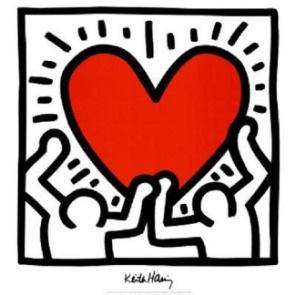 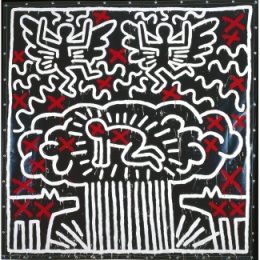 Talking about ethics
 ethics
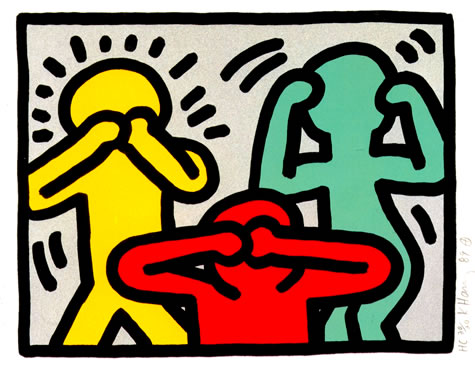 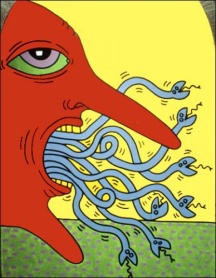 Thinking about ethics
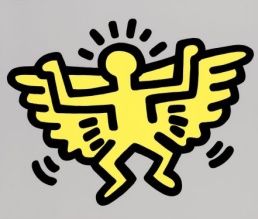 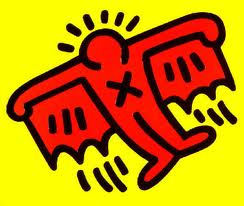 Thinking about ethics
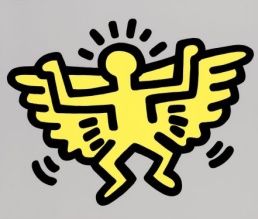 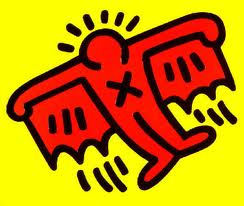 Fundamental Questions
Is business ethical?

Is the pharmaceutical industry ethical?

Is your company ethical?

Are you ethical?
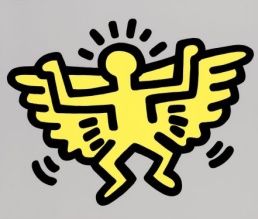 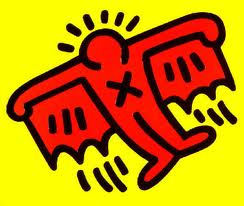 Which white spheres?
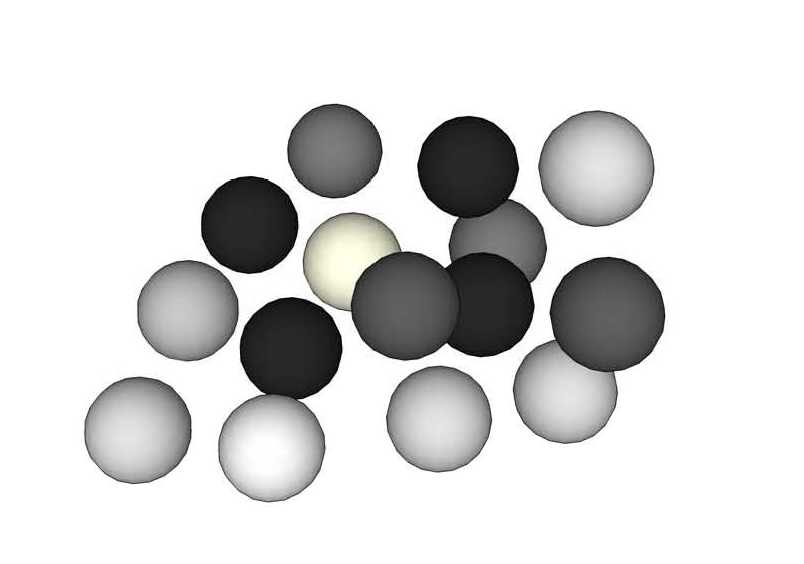 Marc Le Menestrel, UPF & INSEAD
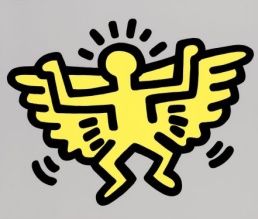 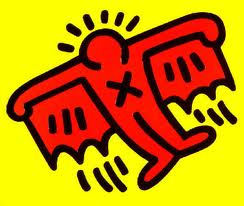 Thinking Ethics as a Grey Zone
Looking at the bad side
Looking at the good side
You feel good, full of energy

You may not be as credible as you want

And you may be blind to ethical risks
You are honest

It feels bad 

But you are more aware and anticipate ethical risks
Purely 
ethical
Purely
unethical
Our ethical judgments are bounded and biased by our emotions, our self-interest, our mental habits and self-image, our cultural context, our work environment and our power to act.
This phenomenon is not necessarily intentional, but it can have significant consequences. 
We can develop, refine and structure our ethical consciousness. It requires to open our mind and be able to think beyond the justification of our ethical opinion.
 It necessitates training and effort, outside our zone of comfort
Marc Le Menestrel, UPF & INSEAD
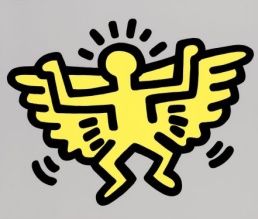 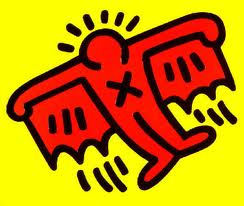 Enlighten your Ethical Blindspot
To which extent is this bad?
To which extent is this good?
Which stakeholders can be harmed? How much? When?

Can this be wrong? Against compliance? Against the law? Against some ethical principle? What if everyone does the same? All the time?

Am I having bad feelings? A sense of discomfort? An early warning signal inside?

Would this be better kept secret? Is this taboo? Could it be publicly known?
Which stakeholders can benefit? How much? When?

Is this right? Does it comply? Is this legal? Does it respect the spirit of the law? Is this respecting ethical principles, code of values? Can this be universalized?

What good feelings do I have? What virtue do I incarnate? Why is this respecting my personal integrity?

What would I like to be known? To be transparent? is transparent?
Marc Le Menestrel, UPF & INSEAD
Transformer le désir de complétion: être le premier qui va transformer sa multinationale en une entreprise socialement responsable. Le « super héro » dont on se souviendra dans l’histoire. 

Comment son paradigme oblige l’entreprise à rentrer dans une logique de lutte qui lui coûte très cher?
Unethical Issues in the pharmaceutical industry
Which laws are applicable there?
Which opportunities to make profit and where?
Ethical consequences?
Source: Evaluation of CSE performance , Palazzo, G. et al, UNIL 2010
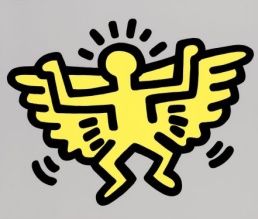 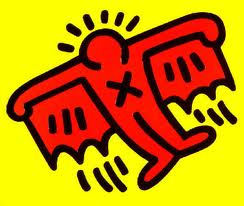 Compliance does not mean Ethics
ETHICS
Unethical
Ethical
1
2
Yes
COMPLIANCE
3
4
No
There are many ways for being compliant and unethical.
There are many ways to be ethical and not compliant. 
Did you study them?
Marc Le Menestrel, UPF & INSEAD
Ethical Values
Less ethical
More Ethical
Better
Business-Interest
Worse
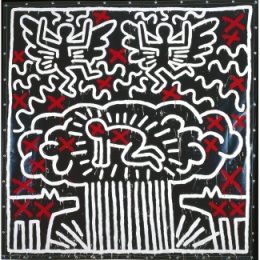 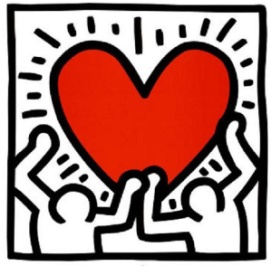 Fundamental Question
Can you be ethical and rational?
There is no point in talking about ethics in business if we don’t talk about how much it costs
Marc Le Menestrel, UPF & INSEAD
Ethical Values
Less ethical
More Ethical
Better
Financial Interest
Worse
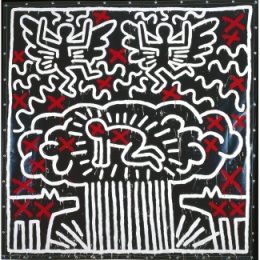 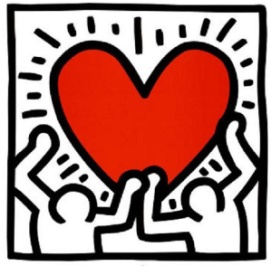 Economic Rationality
Rational
Irrational
With this discourse, business should be ethical if and only if this serves its financial interest.
Taught all over the globe, it logically implies tragic consequences
Marc Le Menestrel, UPF & INSEAD
[Speaker Notes: Je rajouterai « business should be ethical if and only if this serves its financial interest », parce que je pense que c’est quand même un intérêt fondamental pour n’importe quelle organisation de vouloir le bien-être de la planète et de ses habitants et, comme tu le dis très bien, le problème c’est de confondre rationalité au sens large avec rationalité économique.]
Ethical Values
Less ethical
More Ethical
Better
Financial Interest
Worse
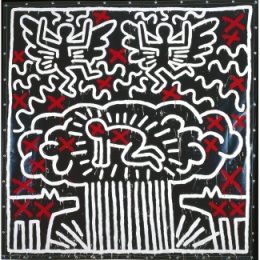 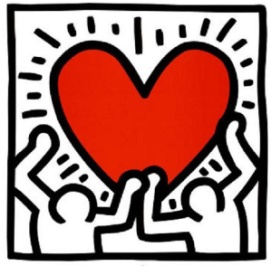 Idealist Compliance
Irrational
Rational
Compliance  is supposed to be an absolute criterion of choice. 

In practice, we deny, hide and externalize the non-compliant decisions.
Marc Le Menestrel, UPF & INSEAD
Ethical Values
Less ethical
More Ethical
Better
Financial Interest
Worse
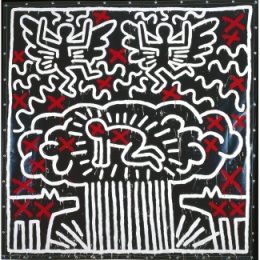 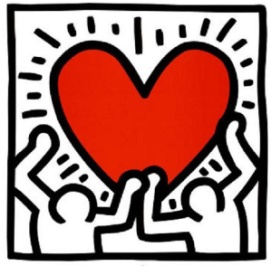 Corporate Social Responsibility
Rational
Irrational
Business interest and ethics are supposed to always combine. In practice, there are many situations in which ethics does not pay, and CSR may cover them up, for the best or the worse…
Marc Le Menestrel, UPF & INSEAD
Ethical Values
Less ethical
More Ethical
Better
Worse
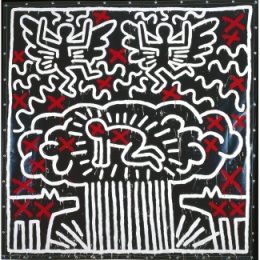 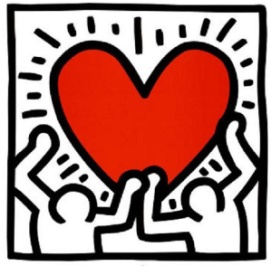 Ethical Rationality
From here, a reactive strategy mitigates ethical risks to avoid losing everything
Priority
to
interest
Ideal
?
?
Priority
to
ethics
Irrational
From here, a proactive strategy should help you to reach the ideal
More than a discourse, ethical rationality teaches you to draw a line in the grey zone…

An art of surprise, ethics is a way to manage the unexpected.
Marc Le Menestrel, UPF & INSEAD
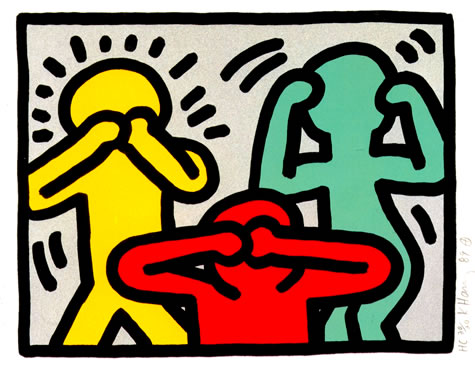 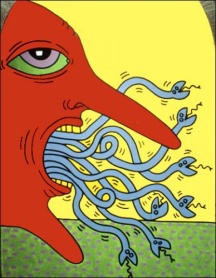 Fundamental Questions
Who do you trust enough to talk honestly?



By whom do you want to be trusted?
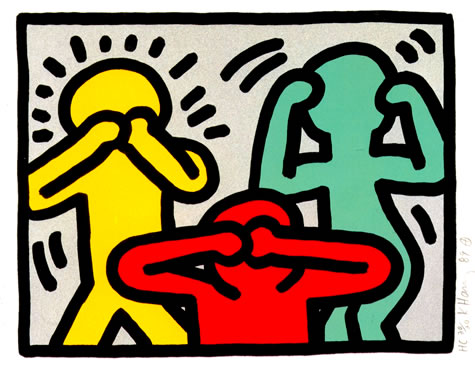 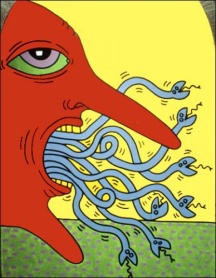 Credibility & Trust
Ethical questions are value-loaded, emotional and can be dishonestly biased towards the unethical side.
Ethical denials and justifications may nurture negative emotions in others.
Ethical answers which strongly ascertain the ethical side are not necessarily perceived credible.
Ethical answers which demonstrate awareness and consciousness of the unethical side, as well as pro-activeness towards the ethical side may enhance sincerity and trust.
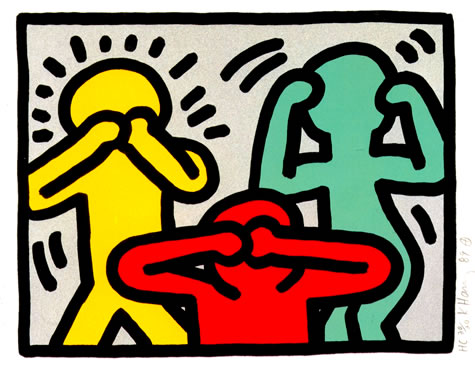 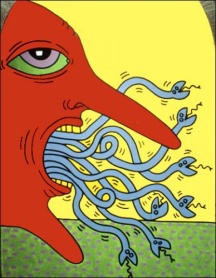 Conclusions
Ethical thinking occurs in a uncomfortable grey zone. Are you ready to enumerate all the things that you do wrong?
You will be fully empowered to analyze the problems

Ethical action is about drawing a line in the grey zone. 
Do you know the values for which you are ready to sacrifice some perceived business interest?
You will generate resources to invest in a proactive ethical culture

Ethical credibility & trust requires to be honest about bad aspects.Are you ready to discuss your unethical side?
You will create an alliance of people prepared to help you
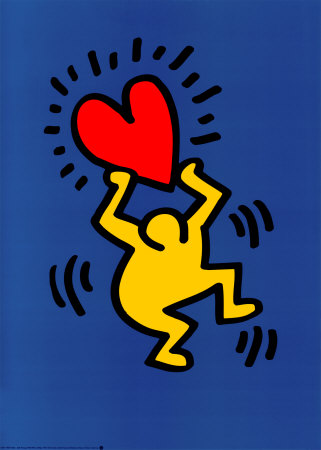 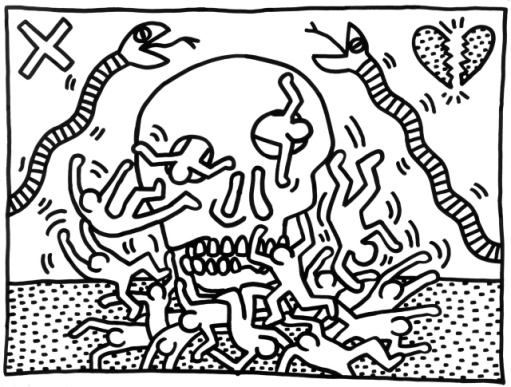 Thank you
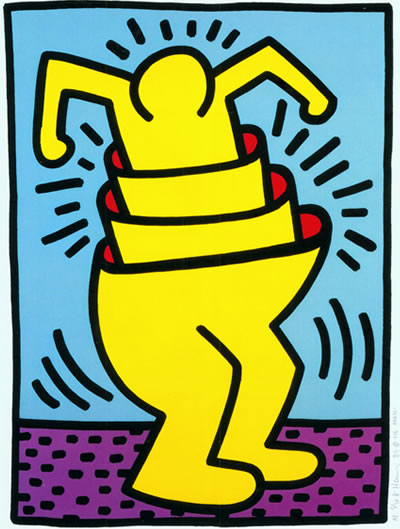 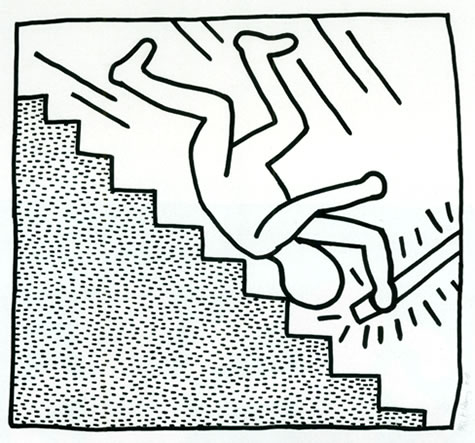 Artwork Keith Haring